CHÀO MỪNG CÁC EM ĐẾN VỚI BUỔI HỌC NGÀY HÔM NAY!
KHỞI ĐỘNG
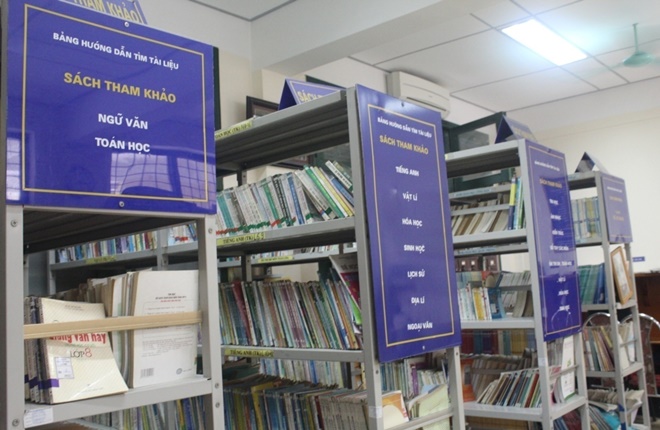 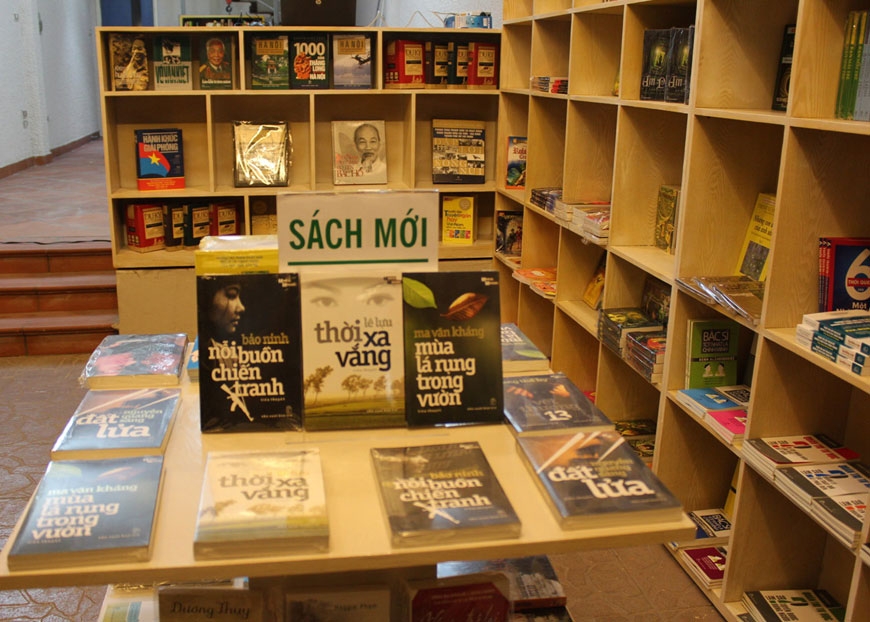 Quan sát hình ảnh và cho biết: Làm thế nào em có thể tìm được cuốn sách mình cần trong một thư viện, hiệu sách?
Dựa vào sự sắp xếp sách trong thư viện, hiệu sách. Mỗi loại sách khác nhau đều được sắp xếp thành từng nhóm khác nhau.
Vậy để có thể dễ dàng tìm ra một loại sinh vật trong tự nhiên, các nhà khoa học đã phân loại thế giới sống như thế nào?
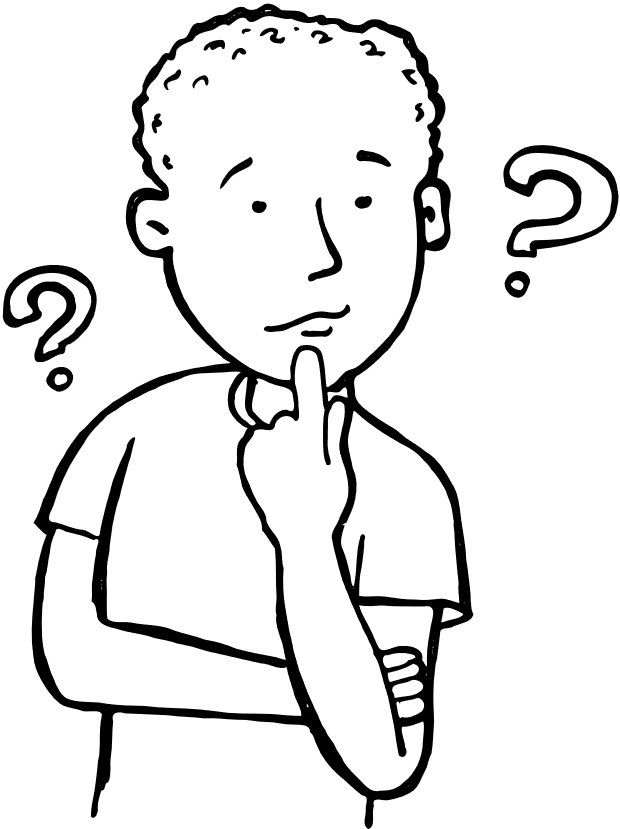 CHỦ ĐỀ 8: ĐA DẠNG THẾ GIỚI SỐNG
BÀI 22. PHÂN LOẠI THẾ GIỚI SỐNG
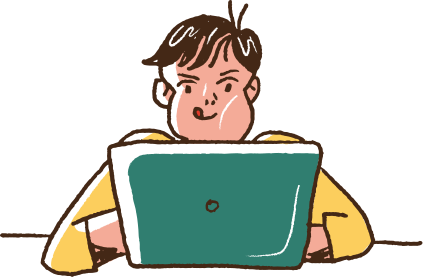 NỘI DUNG BÀI HỌC
1
SỰ CẦN THIẾT CỦA VIỆC PHÂN LOẠI THẾ GIỚI SỐNG
2
CÁC BẬC PHÂN LOẠI SINH VẬT
CÁC GIỚI SINH VẬT
3
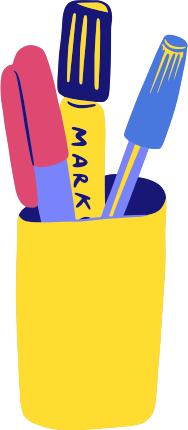 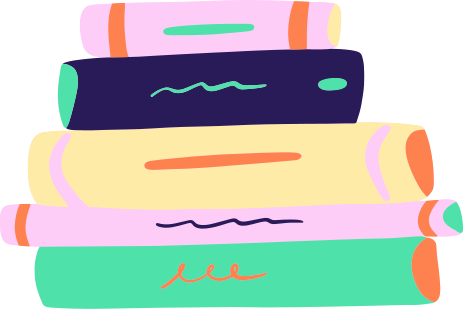 4
KHOÁ LƯỠNG PHÂN
1. SỰ CẦN THIẾT CỦA VIỆC PHÂN LOẠI THẾ GIỚI SỐNG
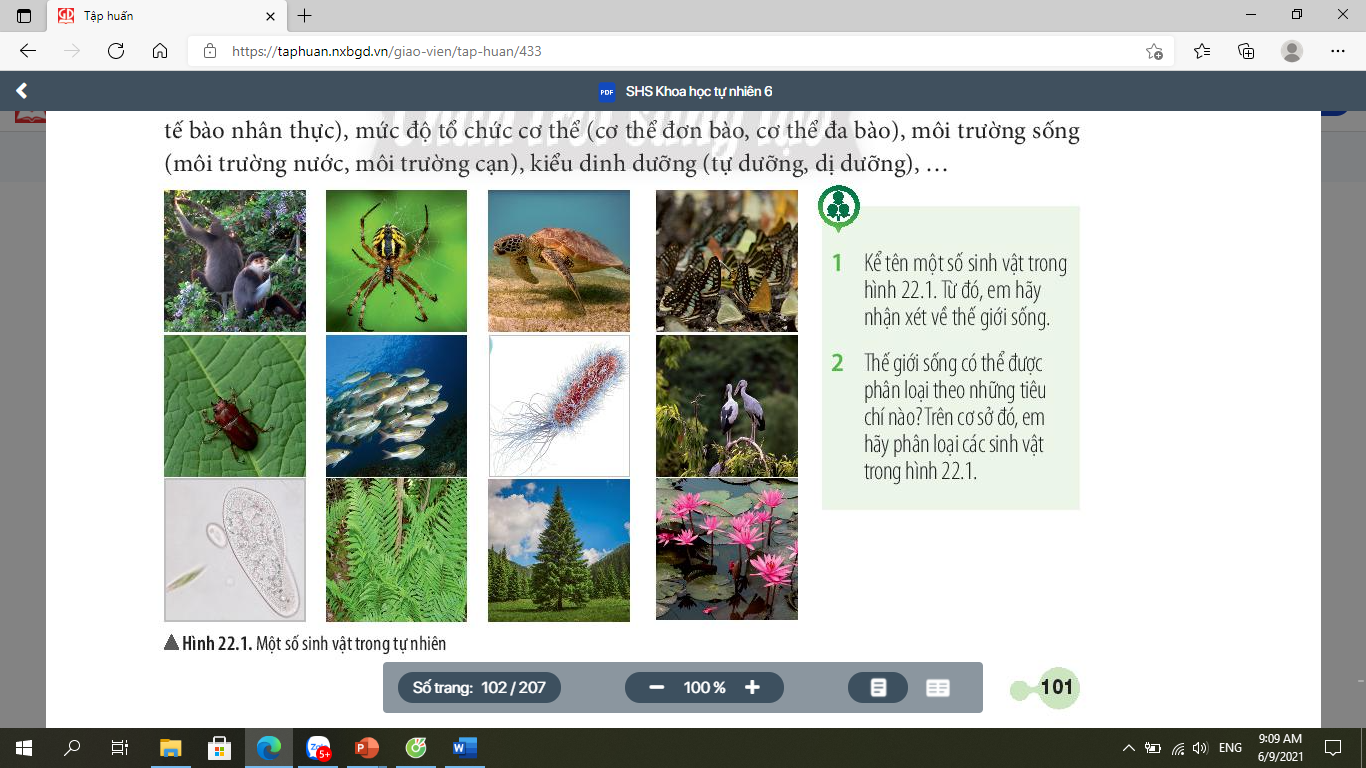 HOẠT ĐỘNG NHÓM
Chia lớp thành 4 nhóm.
Quan sát hình ảnh và trả lời câu hỏi.
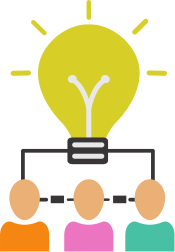 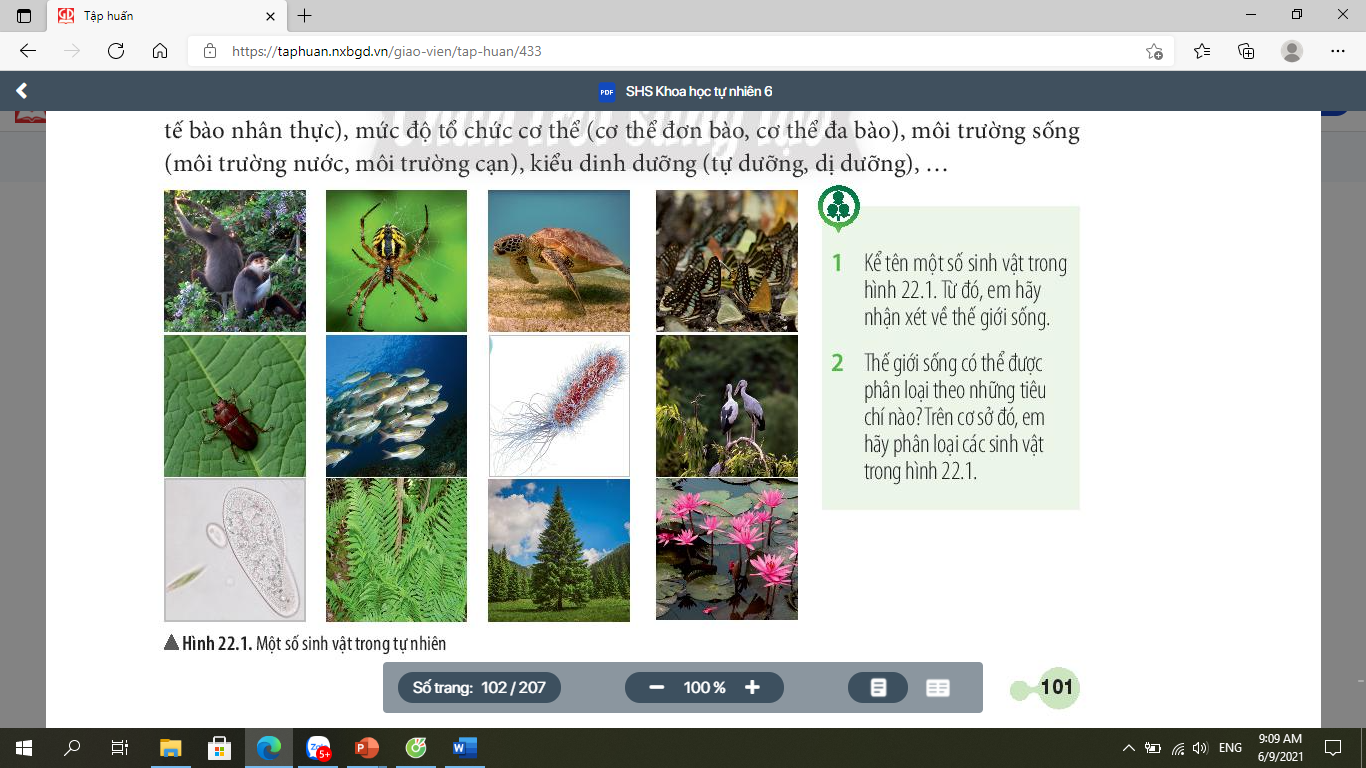 1. Kể tên một số sinh vật trong hình. Từ đó, nhận xét về thế giới sống.
2. Thế giới sống có thể phân loại theo những tiêu chí nào? Trên cơ sở đó, hãy phân loại các sinh vật trong hình.
Nhện
Rùa
Bướm
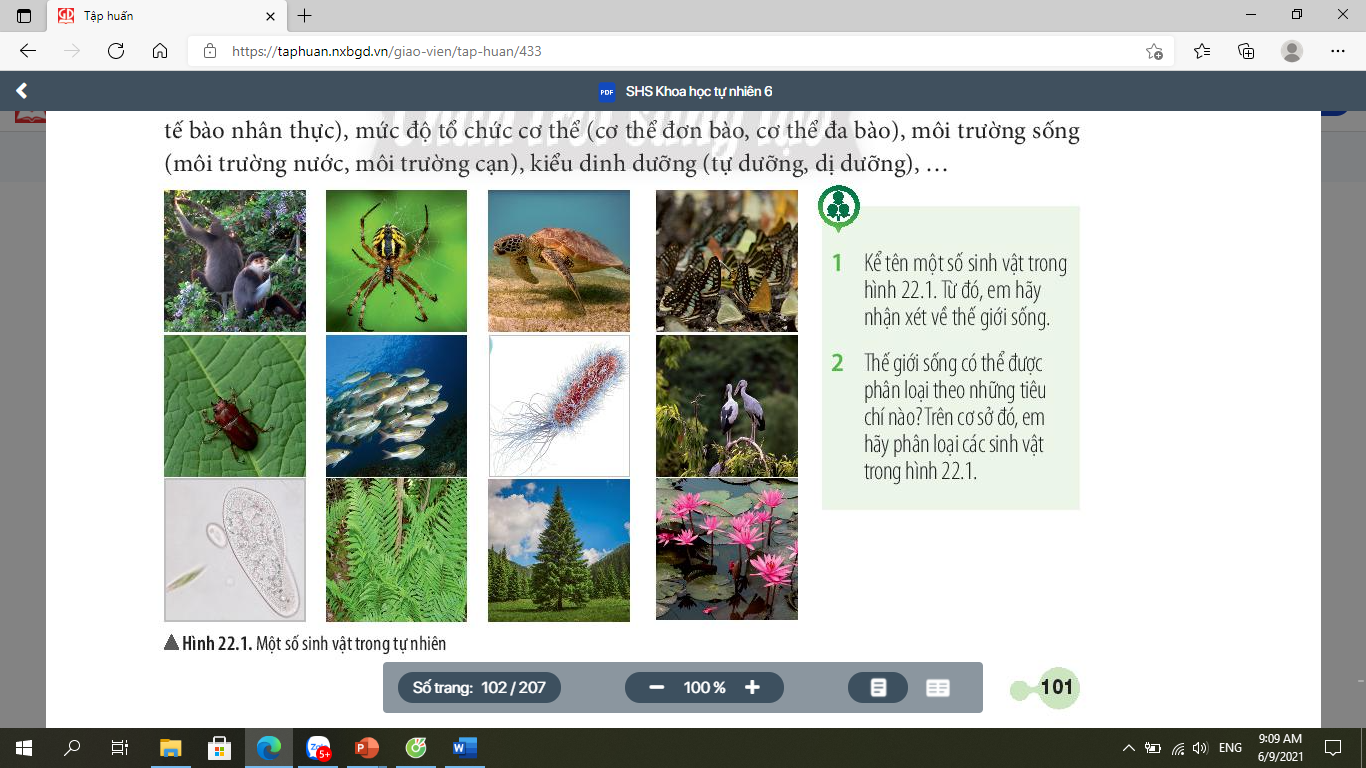 Vọc
Cá
Cò
Cánh cam
Vi khuẩn
Trùng giày
Hoa súng
Thông
Dương xỉ
1. SỰ CẦN THIẾT CỦA VIỆC PHÂN LOẠI THẾ GIỚI SỐNG
- Phân loại sinh vật theo các yếu tố:
+ Đặc điểm tế bào: tế bào nhân sơ, tế bào nhân thực.
+ Cấp độ tổ chức cơ thể: đơn bào, đa bào.
+ Khả năng di chuyển, dinh dưỡng: tự dưỡng, dị dưỡng. 
+ Môi trường sống: dưới nước, trên cạn, trên không.
Phân loại thế giới sống là cách sắp xếp sinh vật vào một hệ thống theo trật tự nhất định dựa vào đặc điểm cơ thể.
2. CÁC BẬC PHÂN LOẠI SINH VẬT
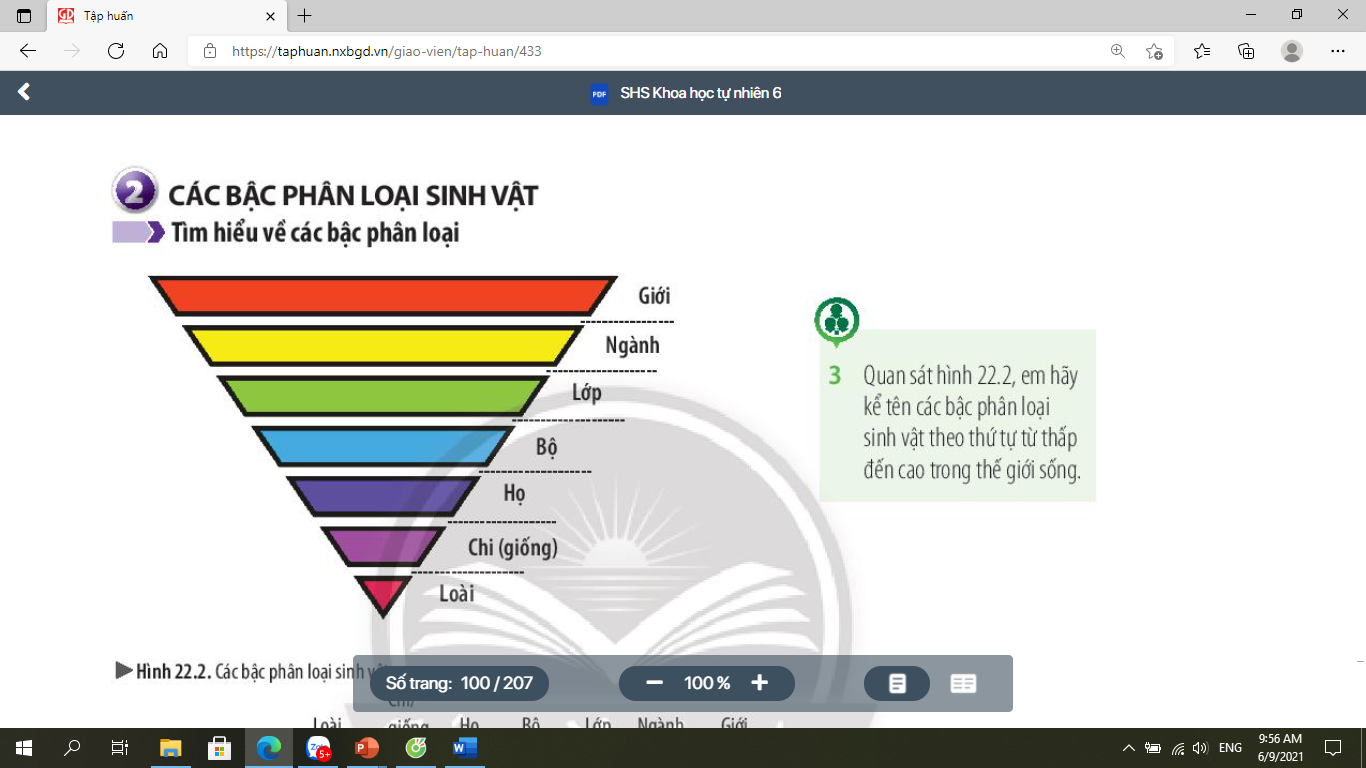 Hãy kể tên các bậc phân loại sinh vật theo thứ tự từ thấp đến cao
Bậc phân loại sinh vật theo thứ tự từ thấp đến cao
Loài
Chi
Họ
Giới
Ngành
Lớp
Bộ
Loài là bậc phân loại cơ bản, bậc càng nhỏ thì sự khác nhau giữa các sinh vật cùng bậc càng ít
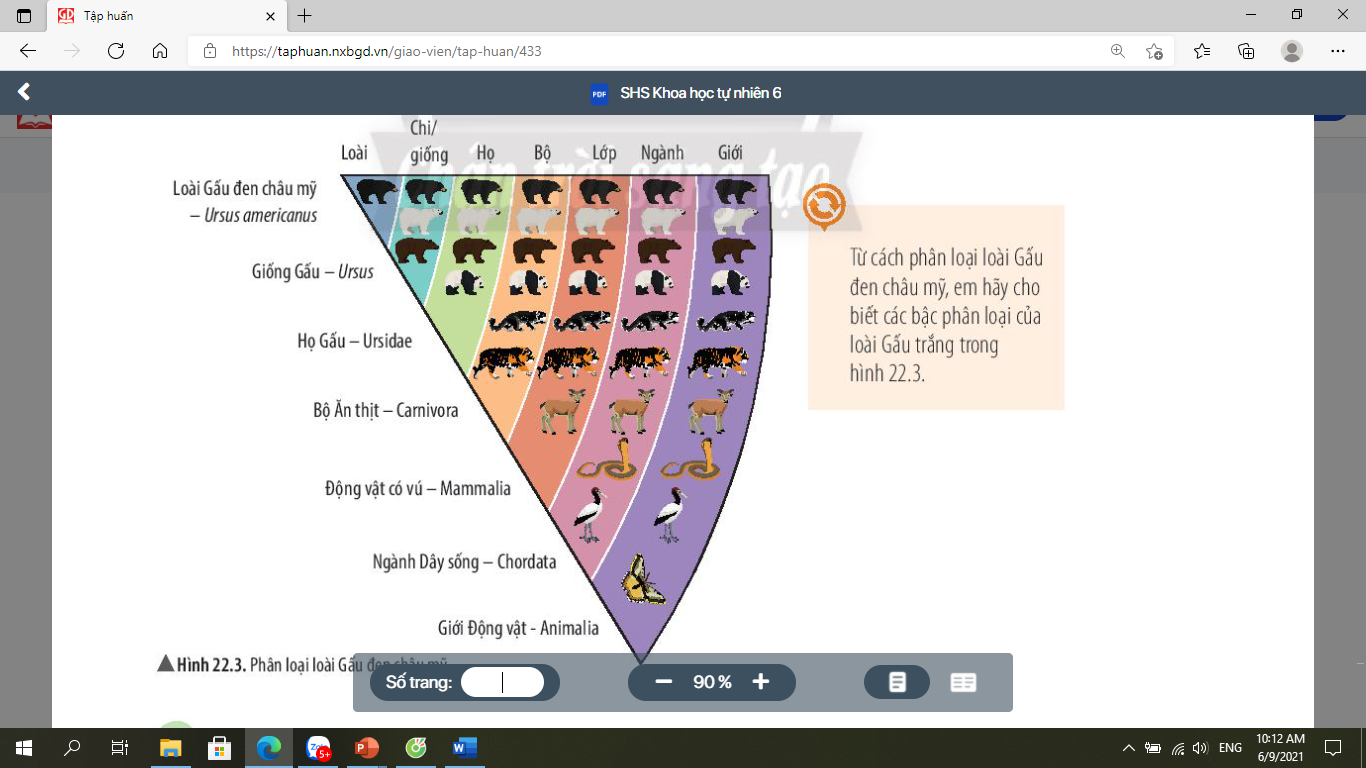 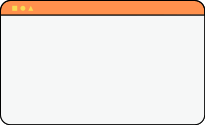 Từ cách phân loại loài Gấu đen Châu Mỹ, em hãy cho biết các bậc phân loại của loài Gấu trắng trong hình?
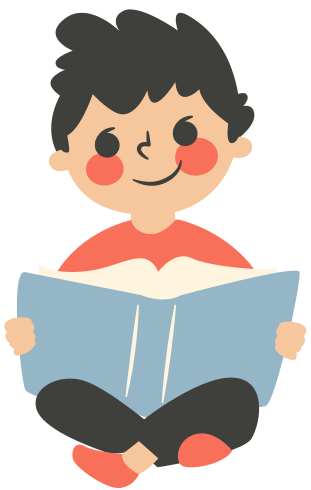 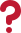 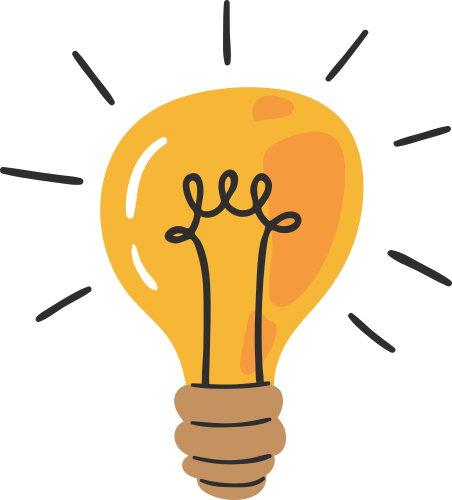 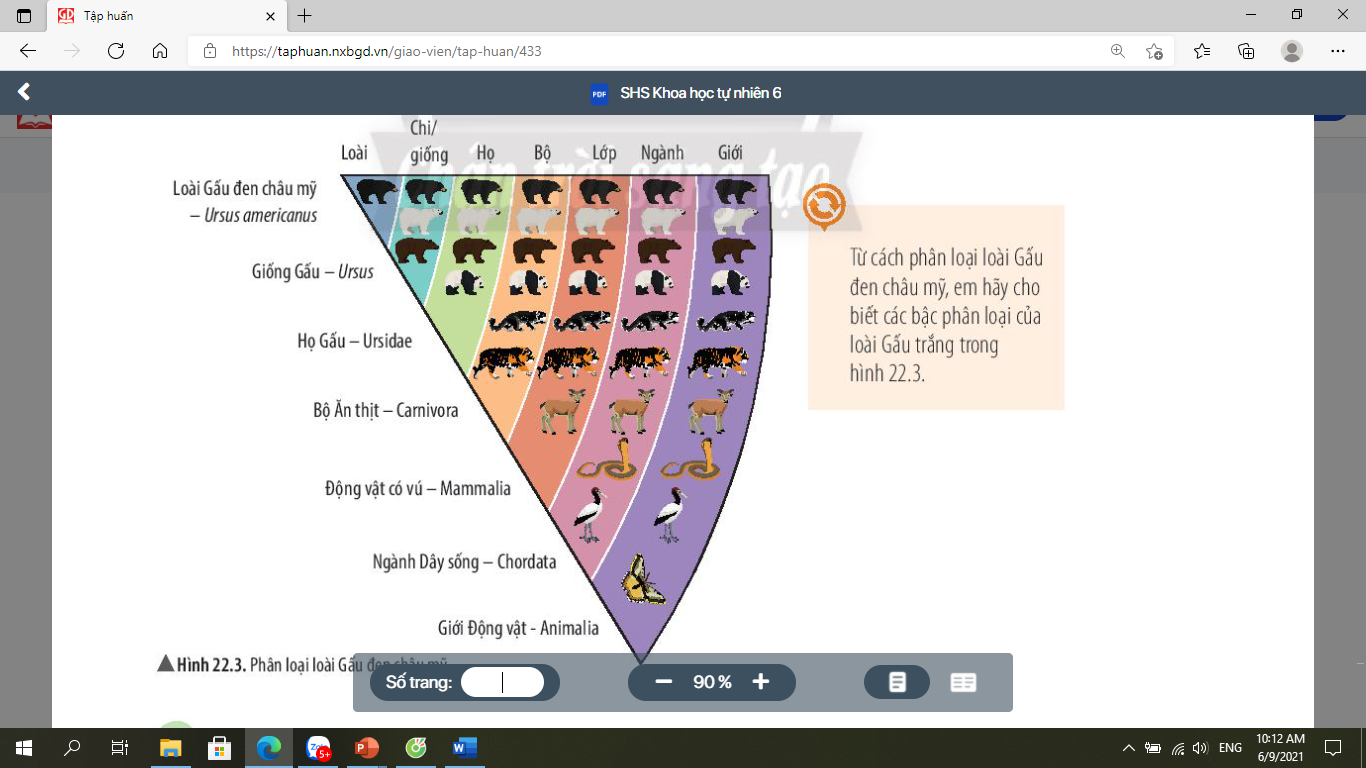 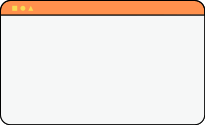 Loài Gấu trắng thuộc:
- giống Gấu
- họ Gấu
- bộ Ăn thịt
- lớp Thú
- ngành Dây sống
- giới Động vật
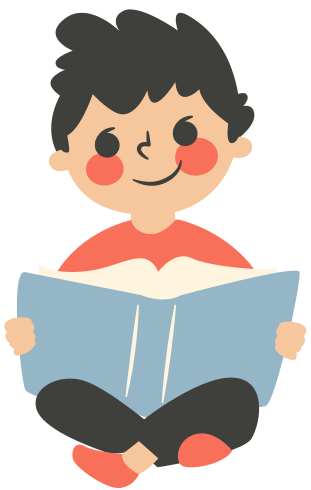 Tìm hiểu cách gọi tên loài
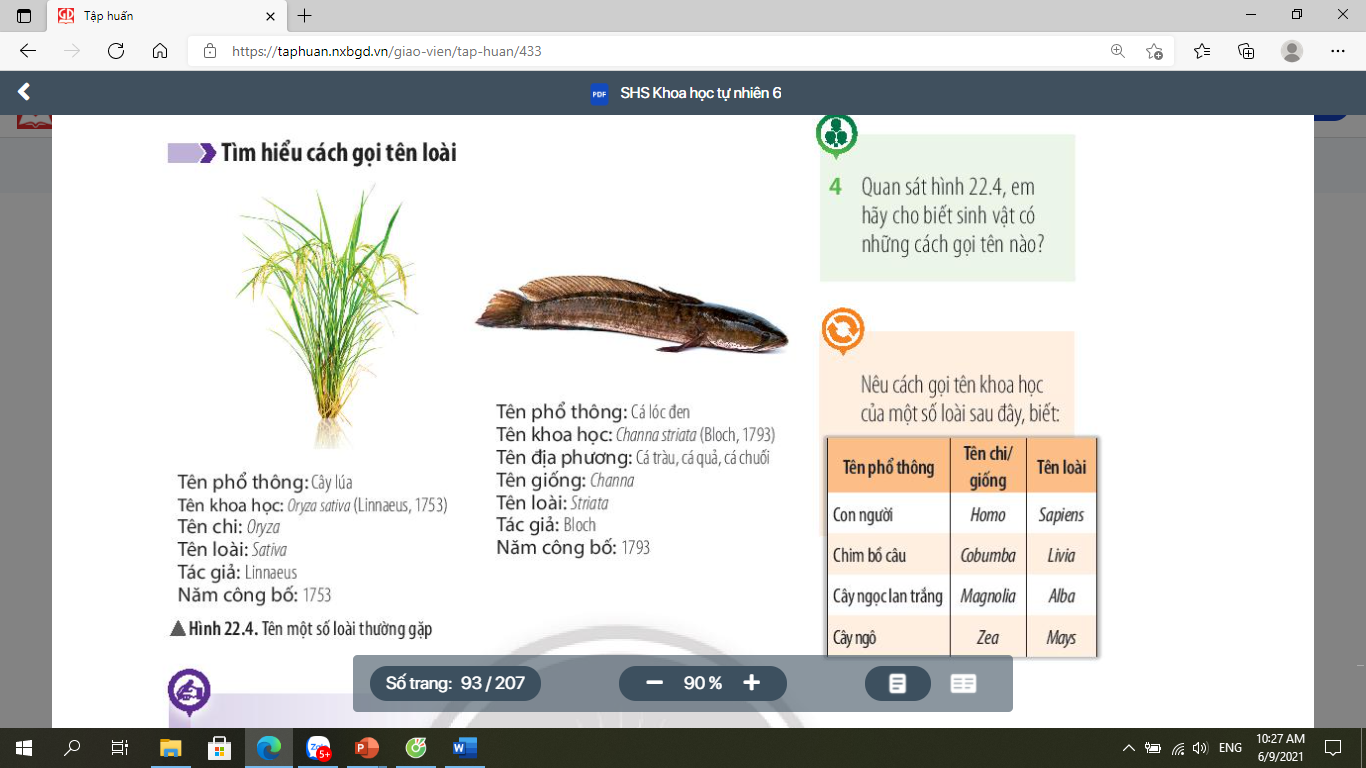 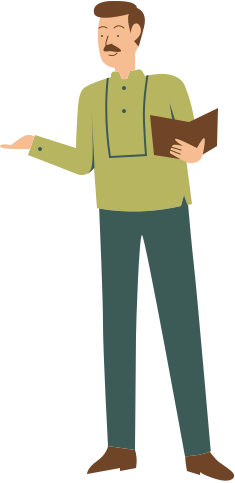 Quan sát hình và cho biết sinh vật có những cách gọi tên nào?
Cách gọi tên sinh vật
- Tên phổ thông: cách gọi phố biến của loài có trong danh lục tra cứu.
- Tên khoa học: cách gọi tên một loài sinh vật theo giống và tên loài.
- Tên địa phương: cách gọi truyền thống của người dân bản địa theo vùng miền, quốc gia.
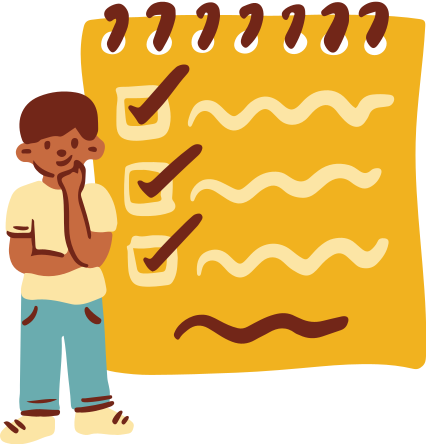 Cách gọi tên khoa học của một số loài
3. CÁC GIỚI SINH VẬT
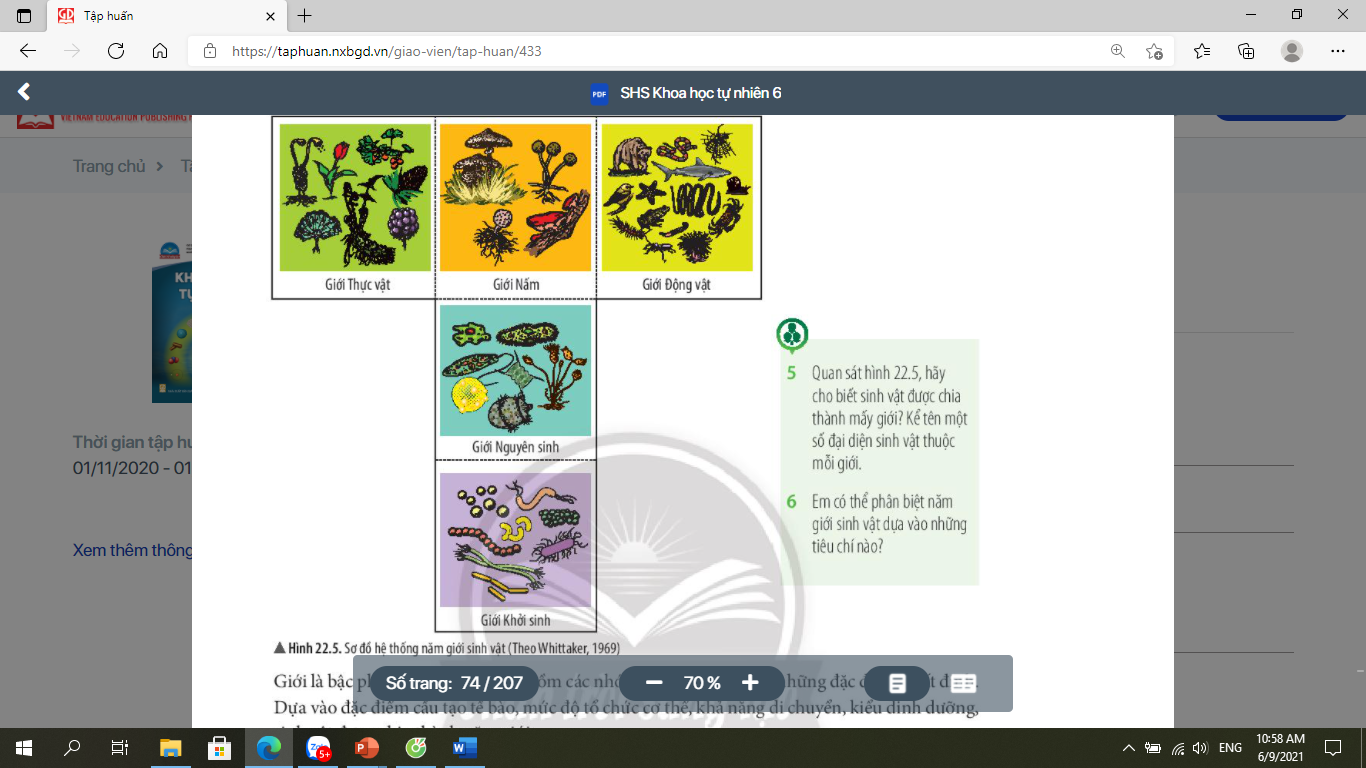 Quan sát hình ảnh và cho biết sinh vật được chia thành mấy giới?
Sinh vật được chia thành 5 giới:
Giới Động vật
Đại diện: gấu
Giới Nấm
Đại diện: nấm rơm
Giới Thực vật
Đại diện: cây cam
Giới Nguyên sinh
Đại diện: trùng giày
Giới Khởi sinh
Đại diện: vi khuẩn
TRÒ CHƠI ĐOÁN HÌNH
Quan sát hình ảnh các sinh vật dưới đây và đoán xem chúng thuộc giới nào?
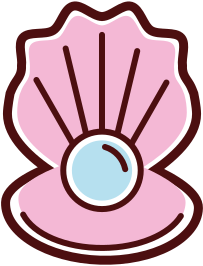 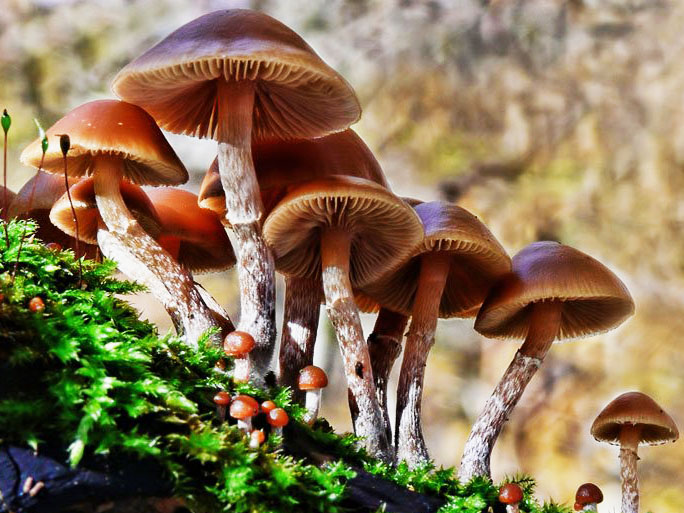 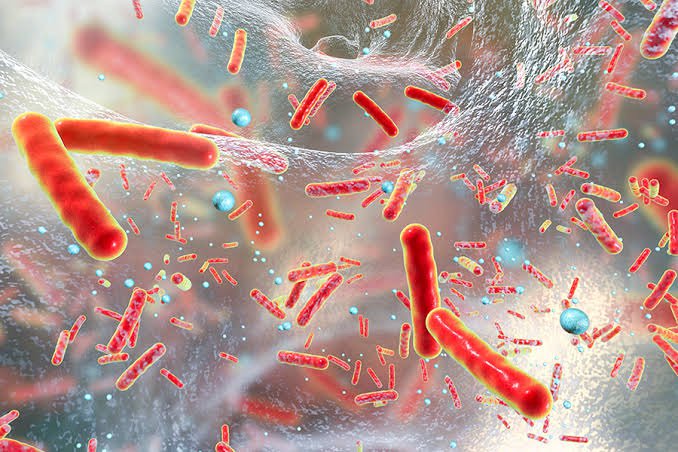 Giới Khởi sinh
Giới Nấm
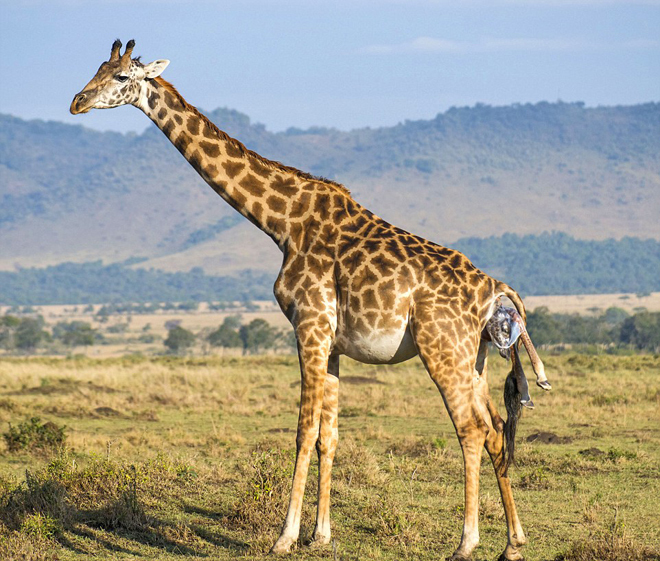 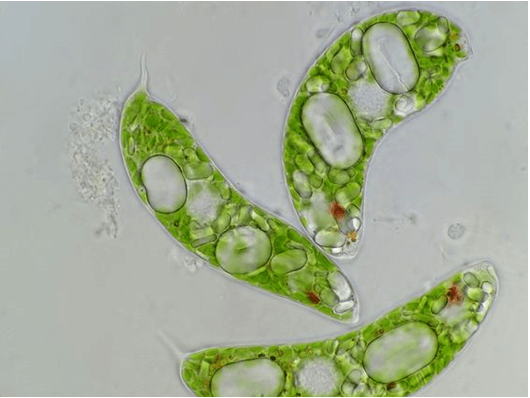 Giới Nguyên sinh
Giới Động vật
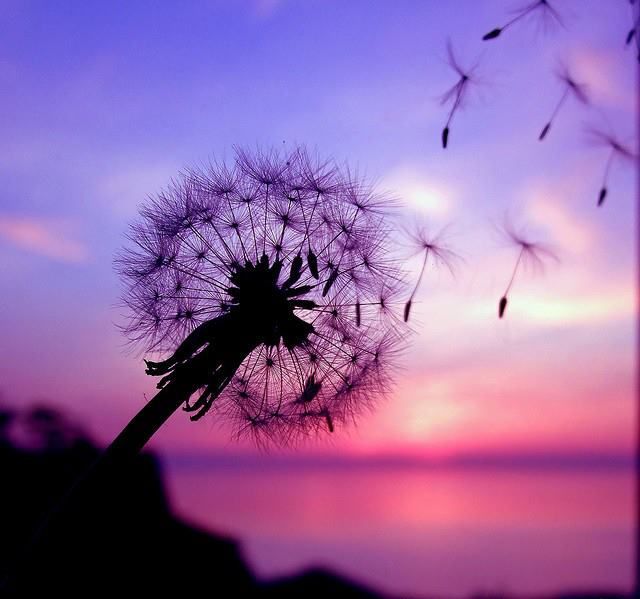 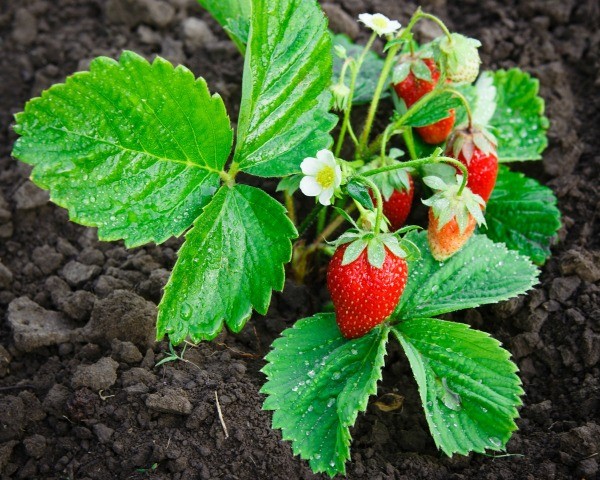 Giới Thực vật
3. CÁC GIỚI SINH VẬT
Em có thể phân biệt 5 giới sinh vật bằng cách nào?
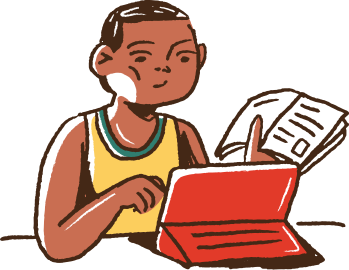 3. CÁC GIỚI SINH VẬT
Dựa vào đặc điểm tế bào, tổ chức cơ thể, kiểu dinh dưỡng,…
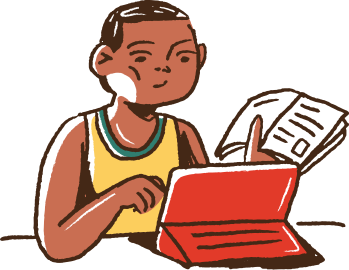 Hoàn thành bảng sau để xác định môi trường sống của đại diện các sinh vật thuộc 5 giới
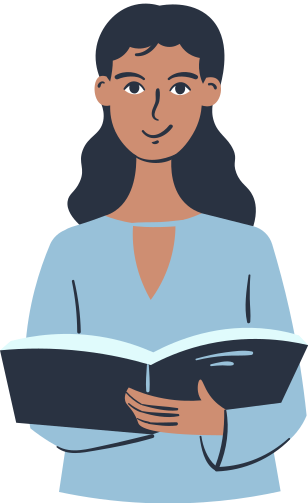 Kết quả bảng xác định môi trường sống
4. KHOÁ LƯỠNG PHÂN
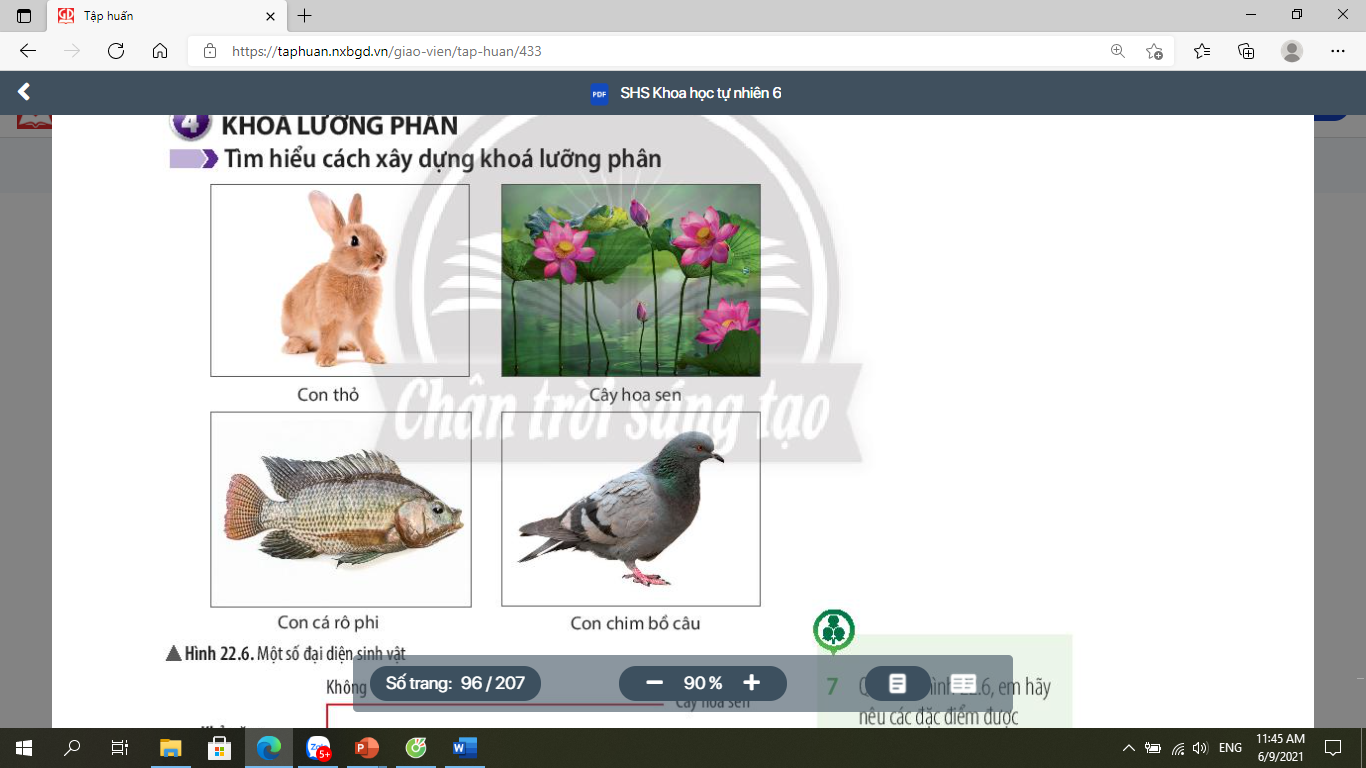 Nêu các đặc điểm được sử dụng để phân biệt các sinh vật trong hình?
Khả năng di chuyển
Khả năng bay
Có chân hoặc không?
4. KHOÁ LƯỠNG PHÂN
Khoá lưỡng phân là cách phân loại sinh vật dựa trên một đôi đặc điểm đối lập để phân chia chúng thành 2 nhóm.
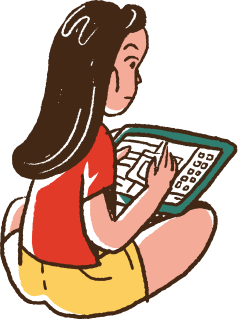 Làm thế nào để xây dựng được khoá lưỡng phân?
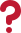 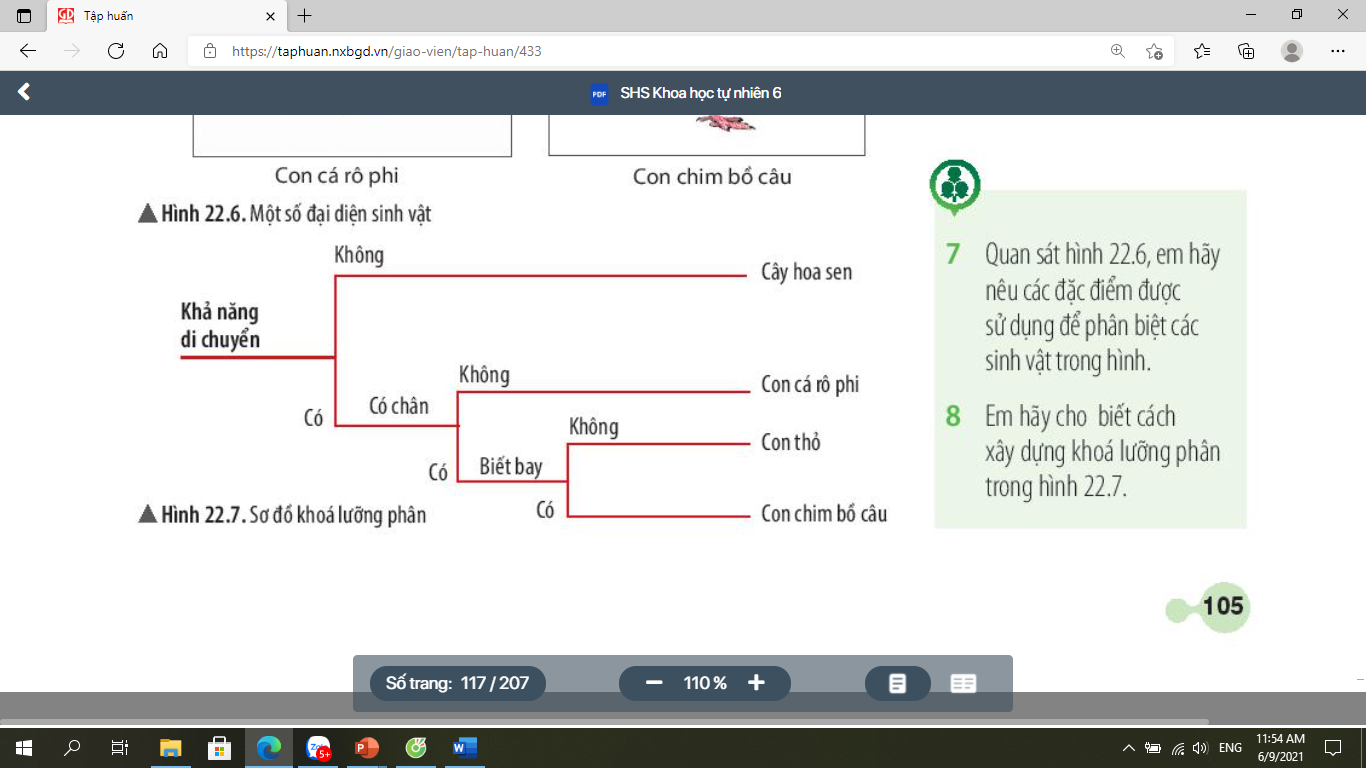 Quan sát và cho biết cách xây dựng khoá lưỡng phân trong hình
Gồm 4 bước:
B1
Xác định đặc điểm đặc trưng của mỗi sinh vật.
B2
Dựa vào một đặc điểm đặc trưng nhất để phân chia sinh vật thành hai nhóm
B3
Tiếp tục phân chia thành hai nhóm nhỏ hơn cho đến khi mỗi nhóm chỉ còn một sinh vật
B4
Xây dựng khoá lưỡng phân hoàn chỉnh.
LUYỆN TẬP
Câu 1. Thế giới sinh vật được chia vào các bậc phân loại từ nhỏ đến lớn theo trật tự:
loài - chi - họ - bộ - lớp - ngành - giới
loài - chi - họ - bộ - lớp - ngành - giới
loài - họ - chi - bộ - lớp - ngành - giới
giới - ngành - bộ - lớp - họ - chi - loài
giới - họ - lớp - ngành - bộ - chi - loài
LUYỆN TẬP
Câu 2. Cấu tạo tế bào nhân thực, cơ thể đa bào, có khả năng quang hợp là đặc điểm của sinh vật thuộc giới nào sau đây?
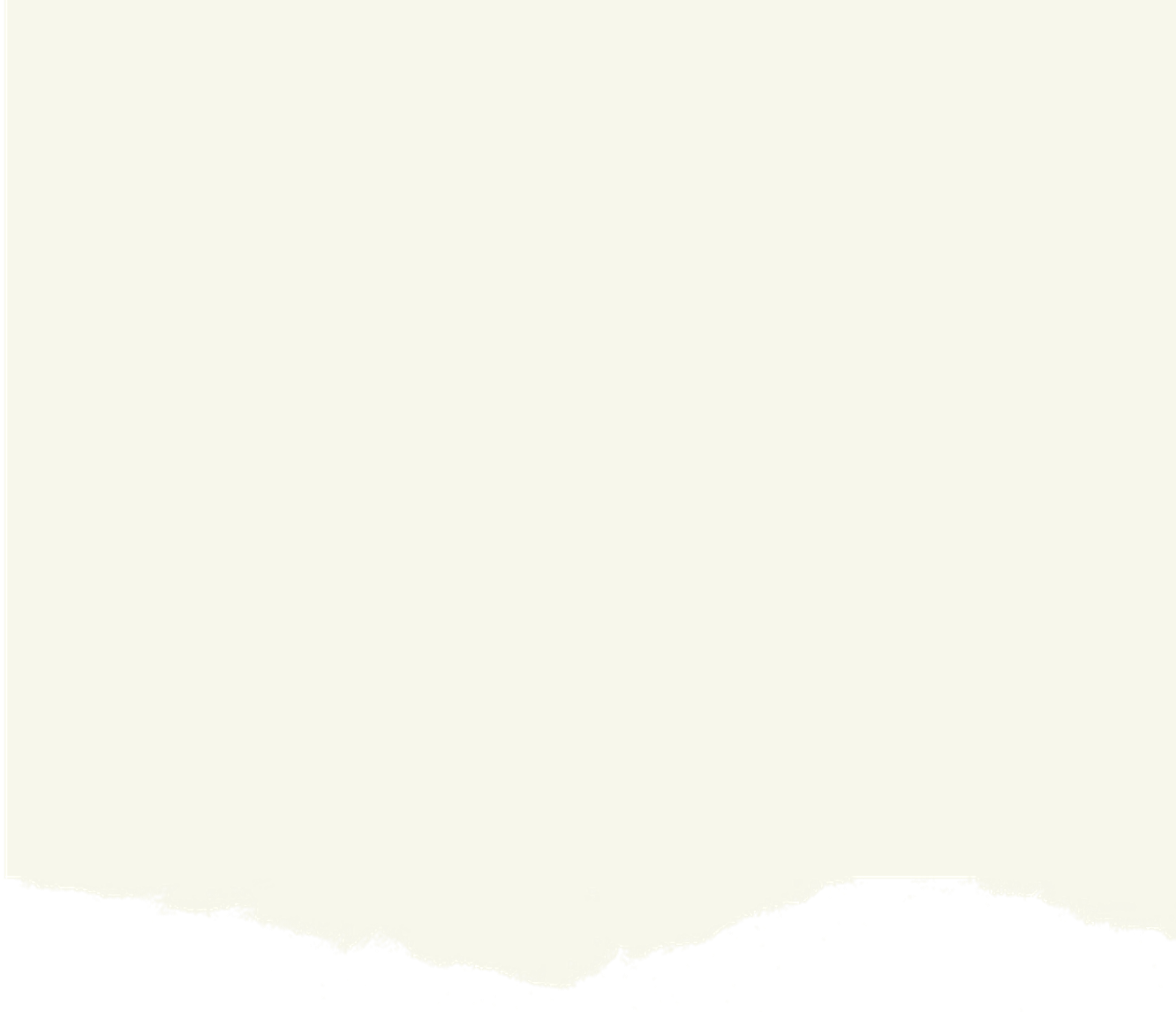 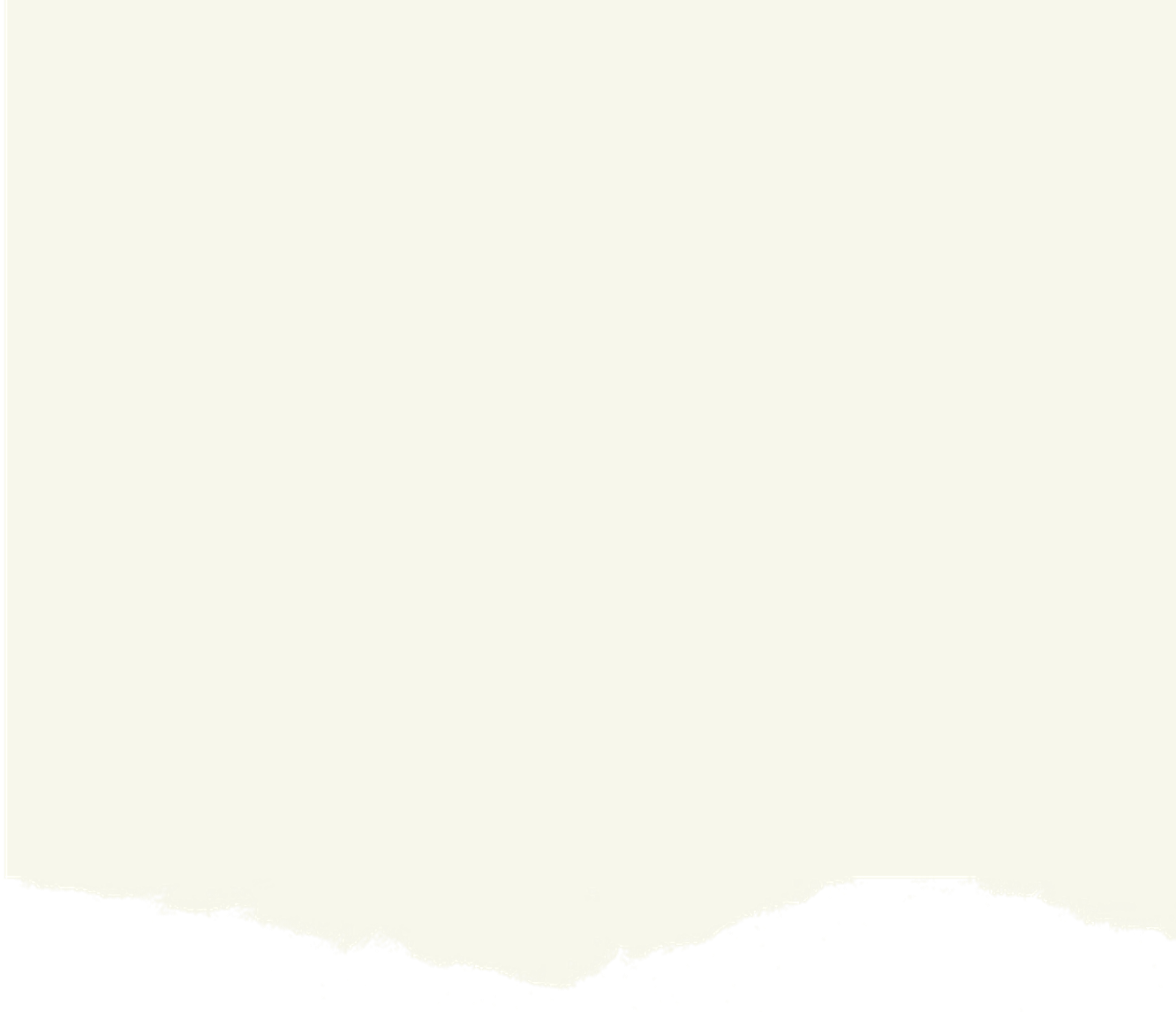 A. Khởi sinh
B. Nguyên sinh
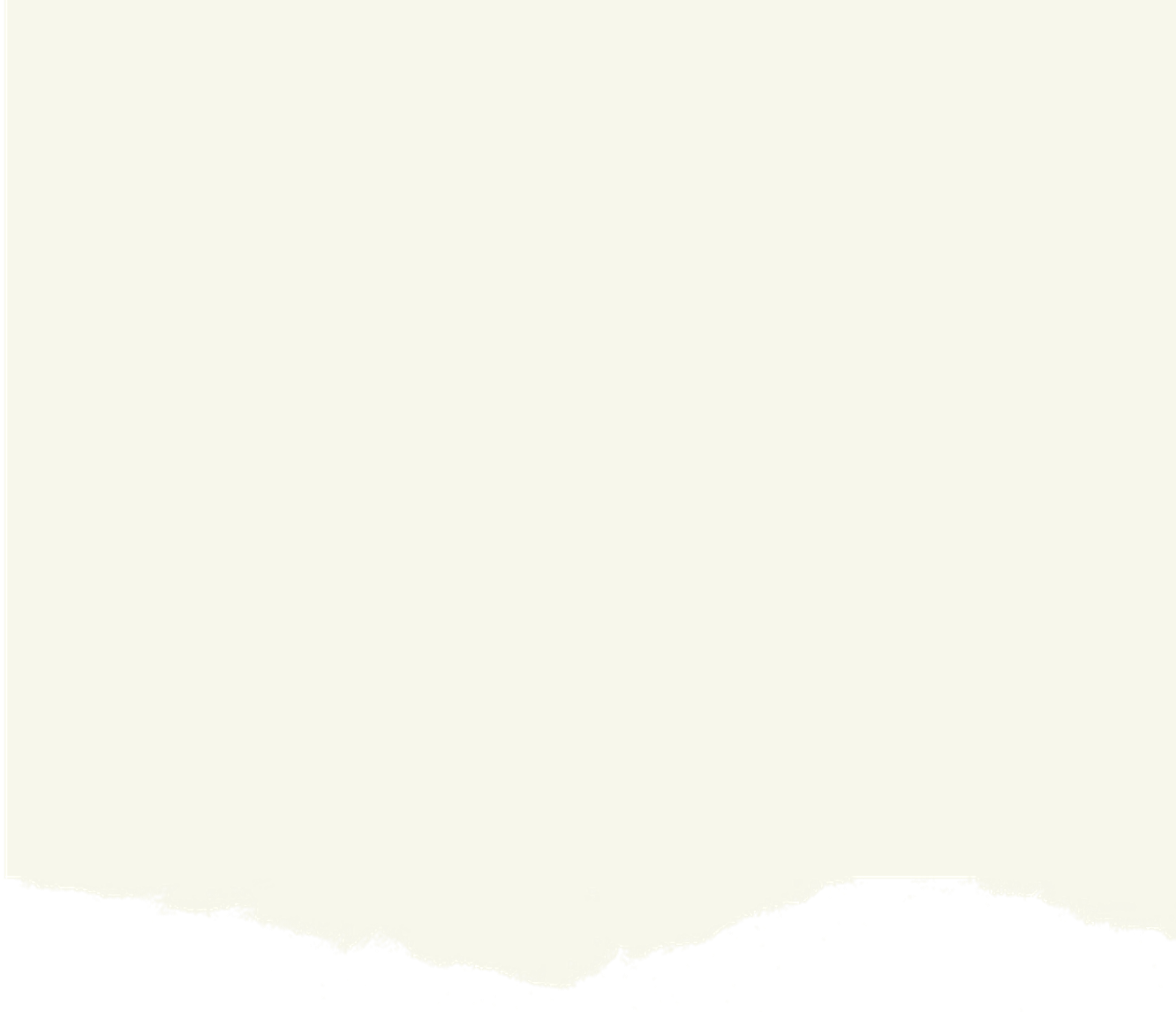 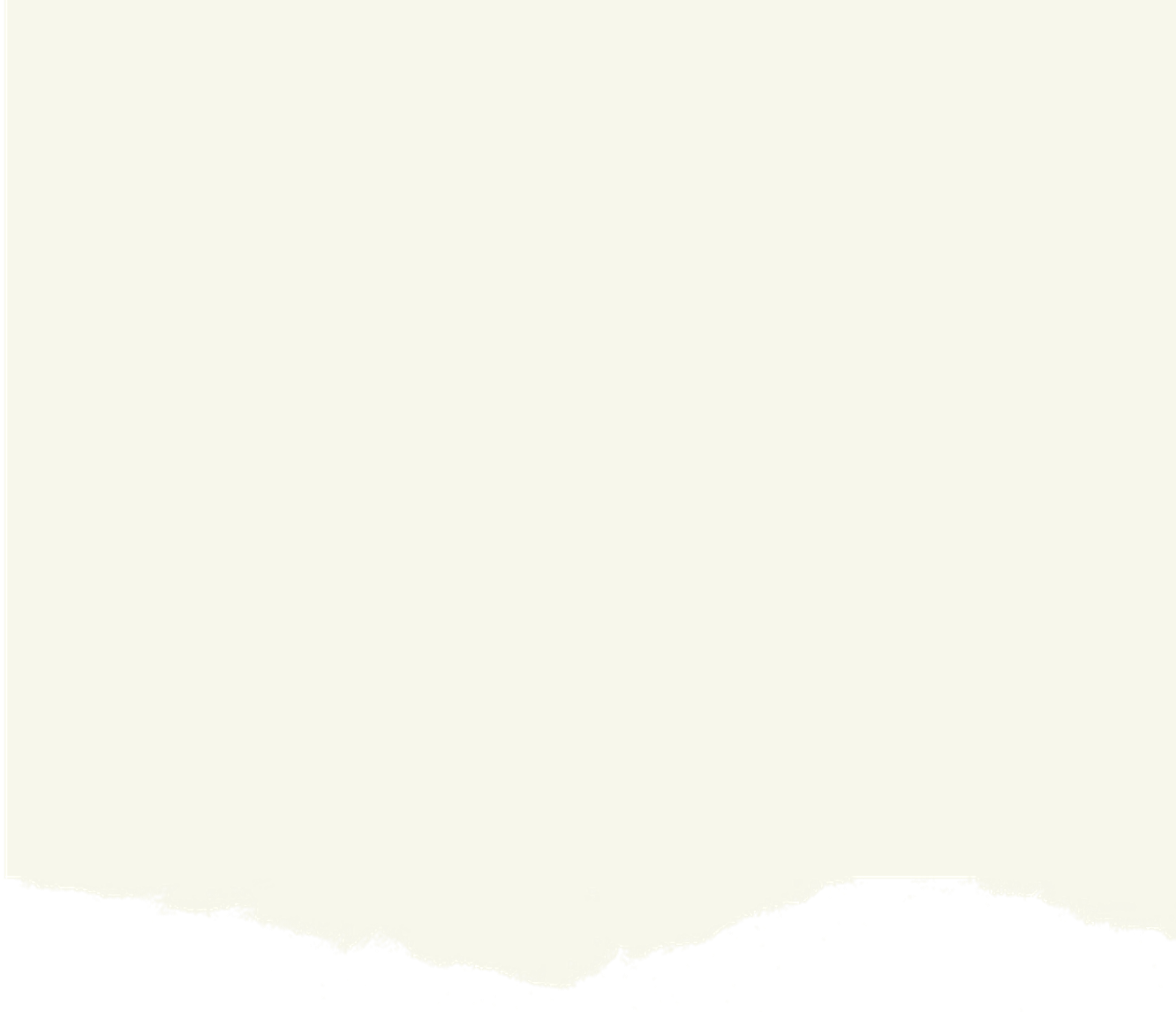 D. Thực vật
C. Nấm
LUYỆN TẬP
Câu 3. Tên phổ thông của loài được hiểu là:
Cách gọi truyền thống của người dân bản địa theo vùng miền, quốc gia
A
B
Tên giống + tên loài + tên tác giả
Cách gọi phố biến của loài có trong danh mục tra cứu
C
C
Tên loài -> tên giống -> tên tác giả
D
LUYỆN TẬP
Câu 4. Tiêu chí nào sau đây được dùng để phân loại sinh vật?
(1) Đặc điểm tế bào.
(2) Mức độ tổ chức cơ thể.
(3) Môi trường sống.
(4) Kiểu dinh dưỡng.
(5) Vai trò trong tự nhiên và thực tiễn.
B. (2), (3), (4), (5)
A. (1),(2), (3), (5)
D. (1), (3), (4), (5)
C. (1), 2), (3), (4)
C. (1), 2), (3), (4)
VẬN DỤNG
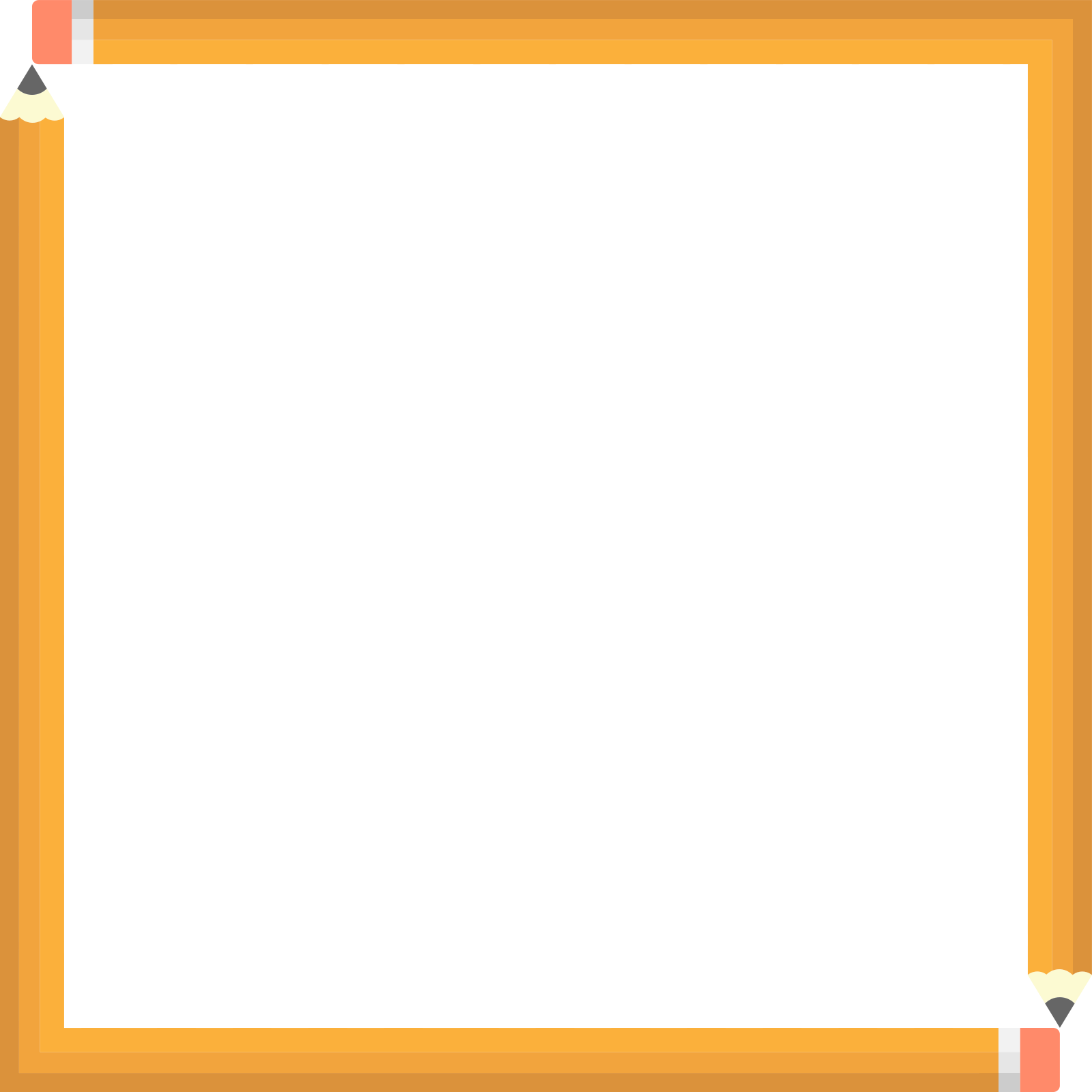 Câu 1. Tên khoa học của loài người là:
Homo sapiens Linnaeus, 1758
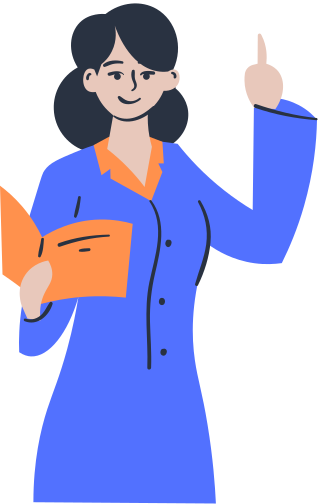 Hãy xác định tên giống, loài, tác giả, năm tìm ra loài?
VẬN DỤNG
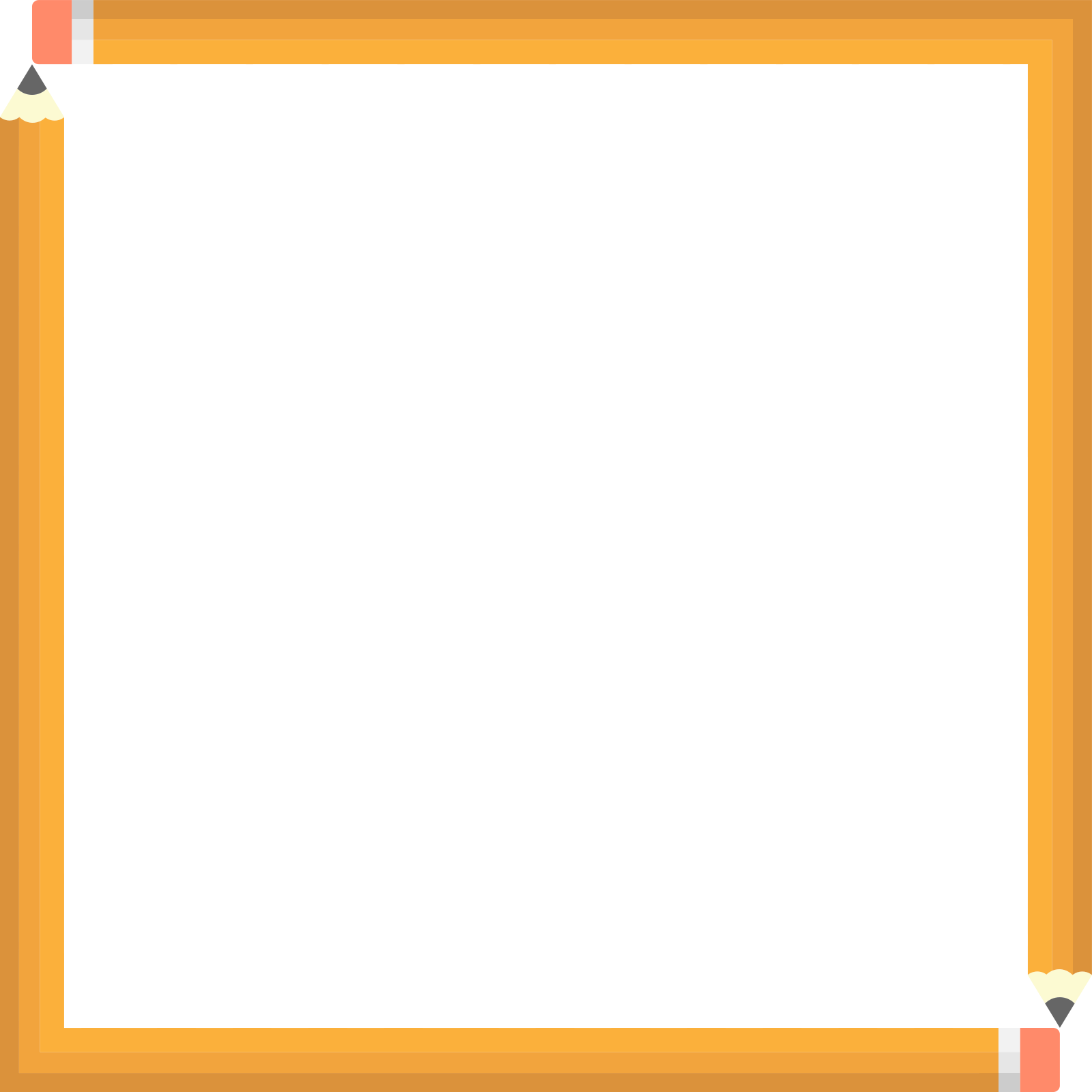 Tên giống, loài, tác giả, năm tìm ra loài:
- Tên giống: Homo
- Tên loài: sapiens
- Tác giả: Linnaeus
- Năm tìm ra: 1758
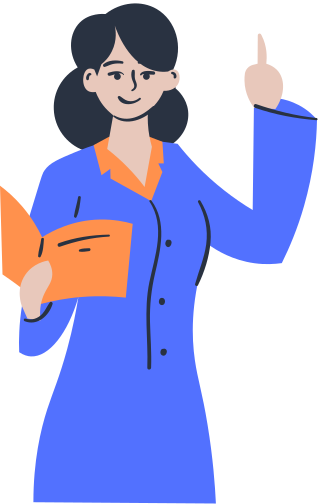 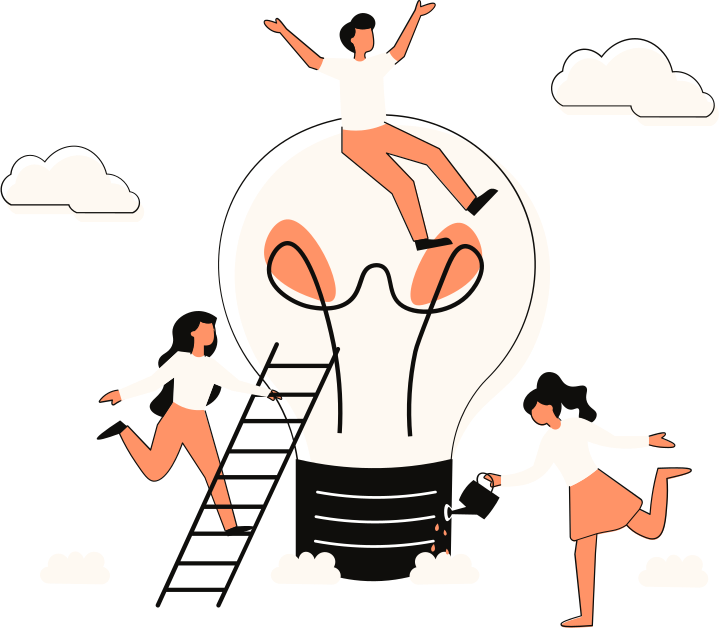 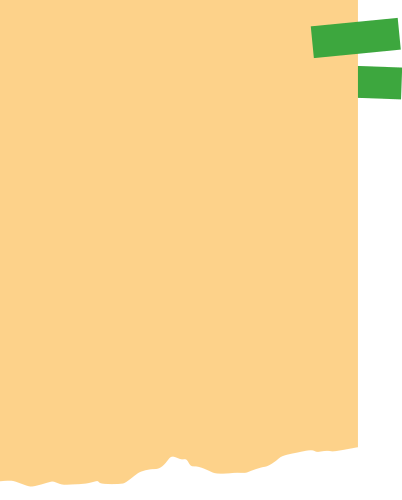 VẬN DỤNG
Câu 2. Trong các loài động - thực vật sau, loài nào được gọi theo tên địa phương, loài nào được gọi theo tên phổ thông?
con thằn lằn, con sâu nái, cây hoa ngũ sắc, con cá quả, cây chuối...
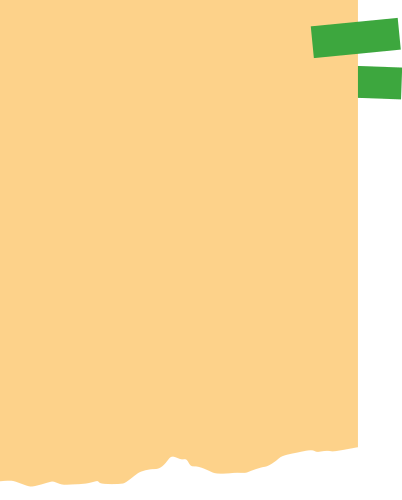 VẬN DỤNG
Sinh vật được gọi theo tên địa phương: con sâu nái, con cá quả.
Sinh vật được gọi theo tên phố thông: con thằn lằn, cây hoa ngũ sắc, cây chuối.
HƯỚNG DẪN VỀ NHÀ
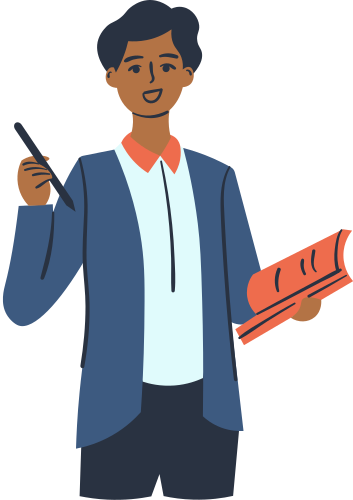 Vẽ sơ đồ tư duy để củng cố bài học.
01
Đọc trước bài 23: Thực hành xây dựng khoá lưỡng phân.
02
CẢM ƠN CÁC EM ĐÃ LẮNG NGHE BÀI GIẢNG!
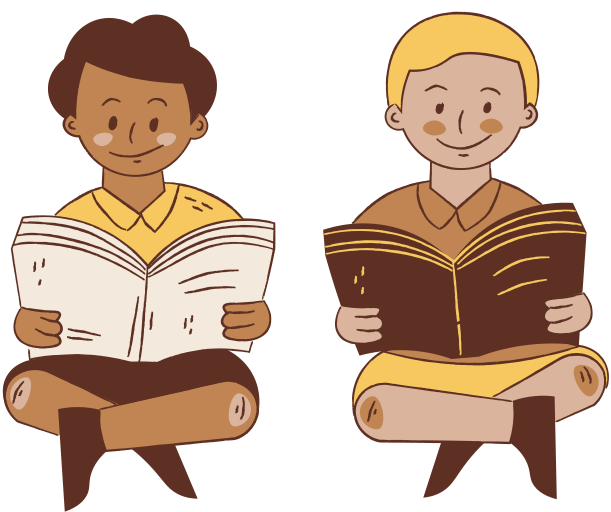 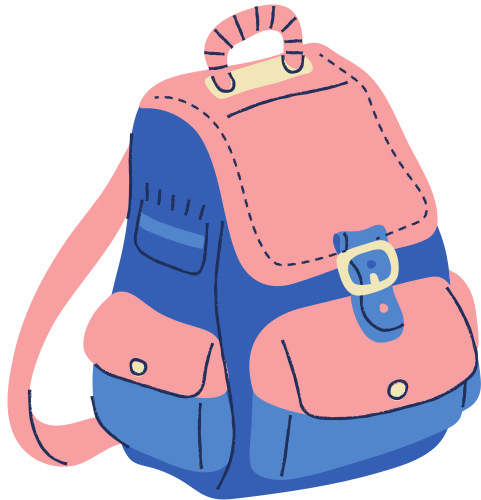